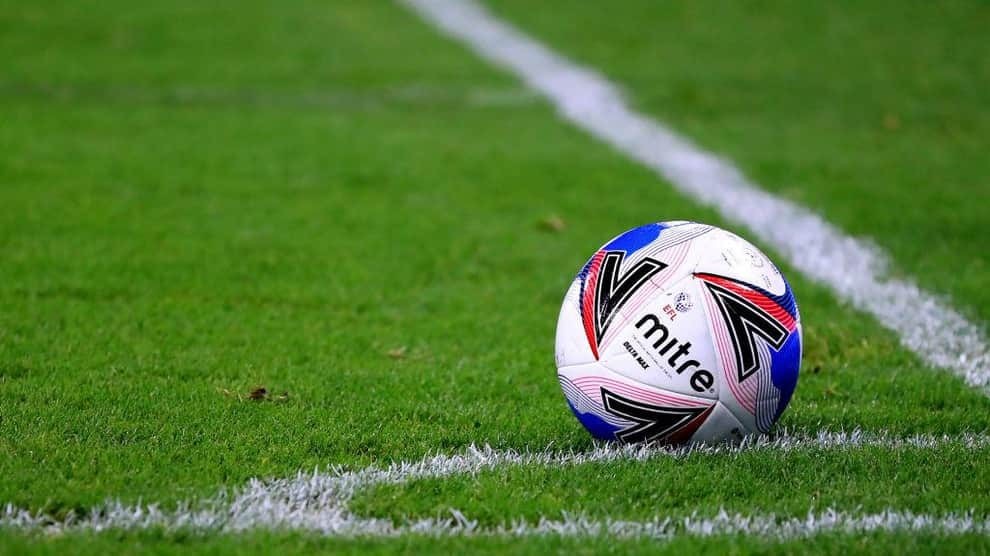 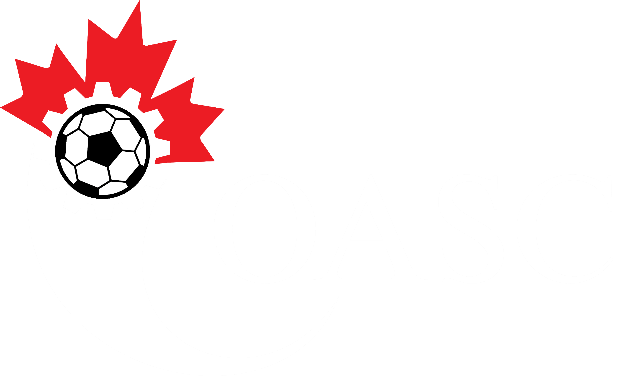 PRE SEASONMEETING

May 7th, 2024
Agenda
Roll call
Welcome
OASC Business Review
Team Management
Game Day Management
Division Management
Cups
Discipline
Tournament
 Questions
Welcome
78 teams will participate in the Ottawa Adult SC in 2024
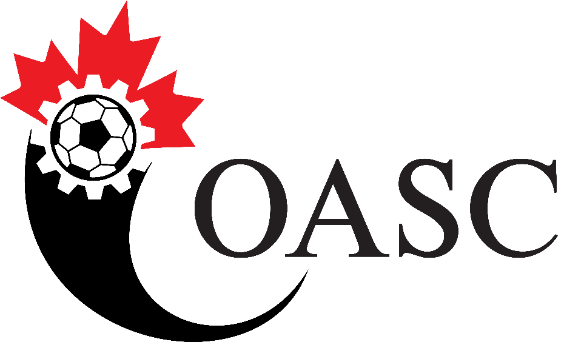 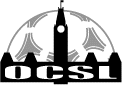 63                          15
# of OASC teams by year
Our team entries have doubled since 2019
2024 OASC dashboard
Total 2024 teams
78
# of teams by year in our league
Our team entries have increased by 60% since 2019
2024 dashboard our league
Total 2024 teams
63
Returning teams
45
New 2024 teams
18
Lost 2023 teams
13
Early Bird Special
56 teams participated in the Early Bird Special

This was a great success that will be repeated in 2025

Thank you to the team managers who participated
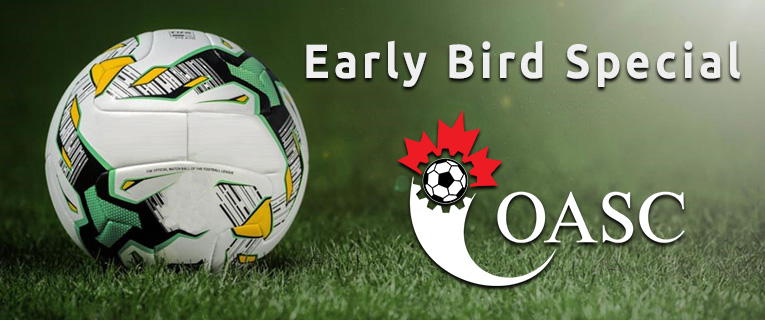 Business partnerships
We are keen to add value to our members through business partnerships

Partnerships have to be a win-win for both sides

Pass on your suggestions for future partnerships to Dawn and we will follow up
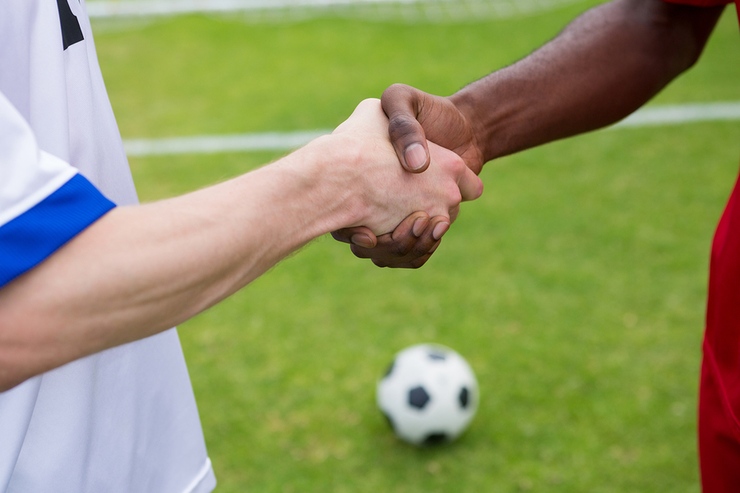 City of Ottawa
The Richcraft field partnership gives us priority access to the turf field

The initial agreement concludes in 2024 but we will still be able to use the field after that

There are currently no plans on a refurbishment
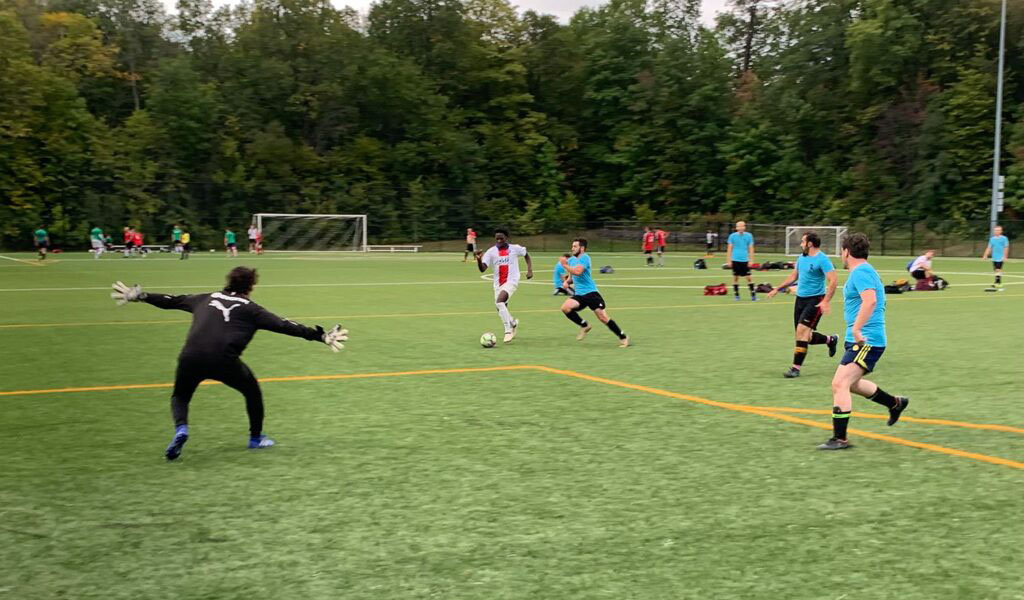 Atletico Ottawa
Each team will receive tickets for a game on May 25th
10 tickets for 11 v 11 teams
7 tickets for 7 v 7 teams

Discounted tickets for other games can be purchased through our website

We also have been given a 10% discount on merchandize
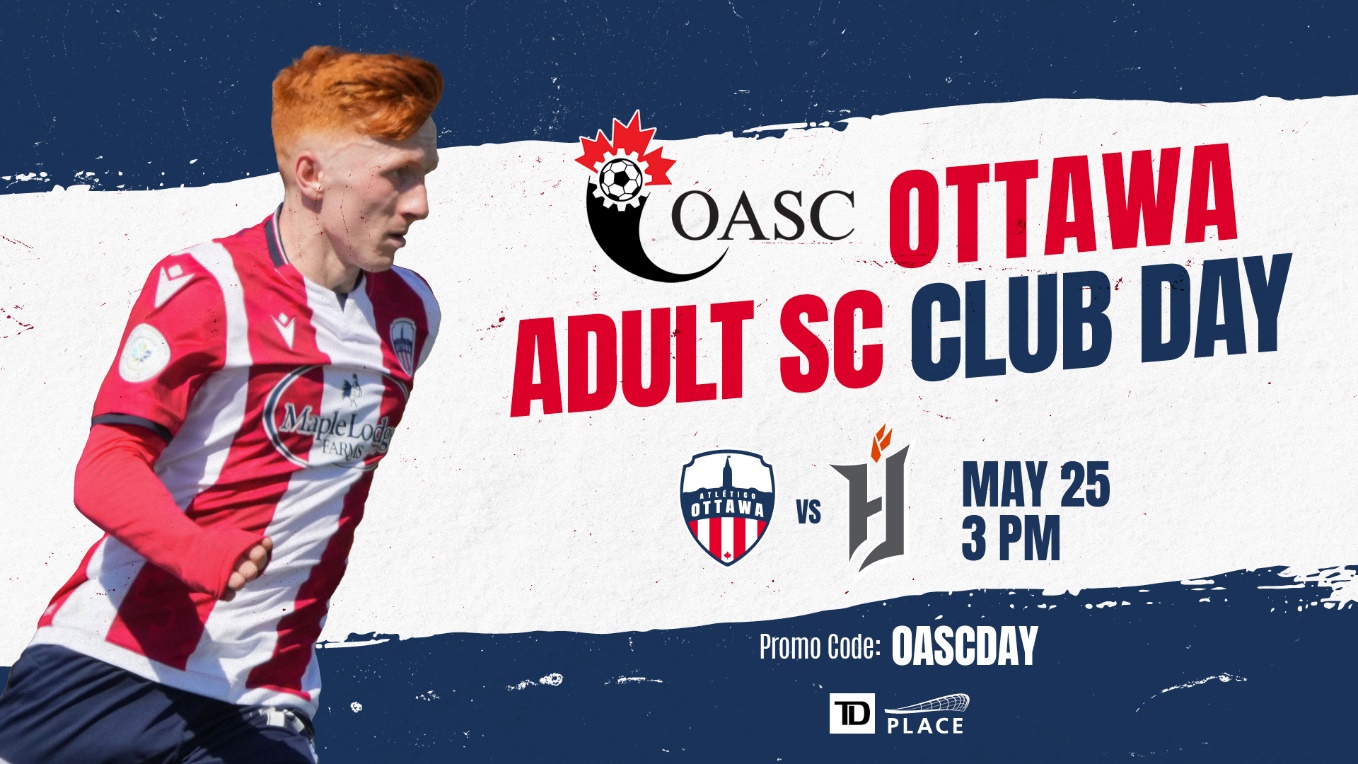 FuboTV
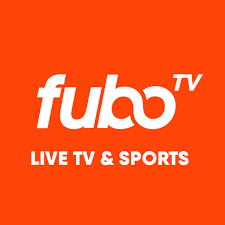 Sign up for an annual subscription from FuboTV and the OASC receive a commission

The commission is then given as a credit to your team

FuboTv carries the Premier League and Siere A
Ottawa Senators
Discounted Ottawa Senators tickets can be purchased through our website

Look for the announcement for 2024/5 tickets later in the summer
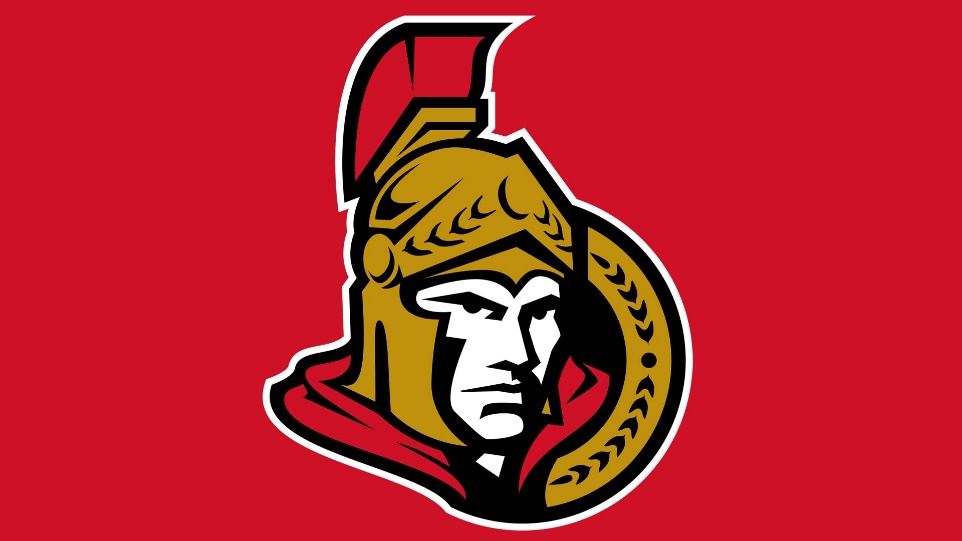 Ottawa South United
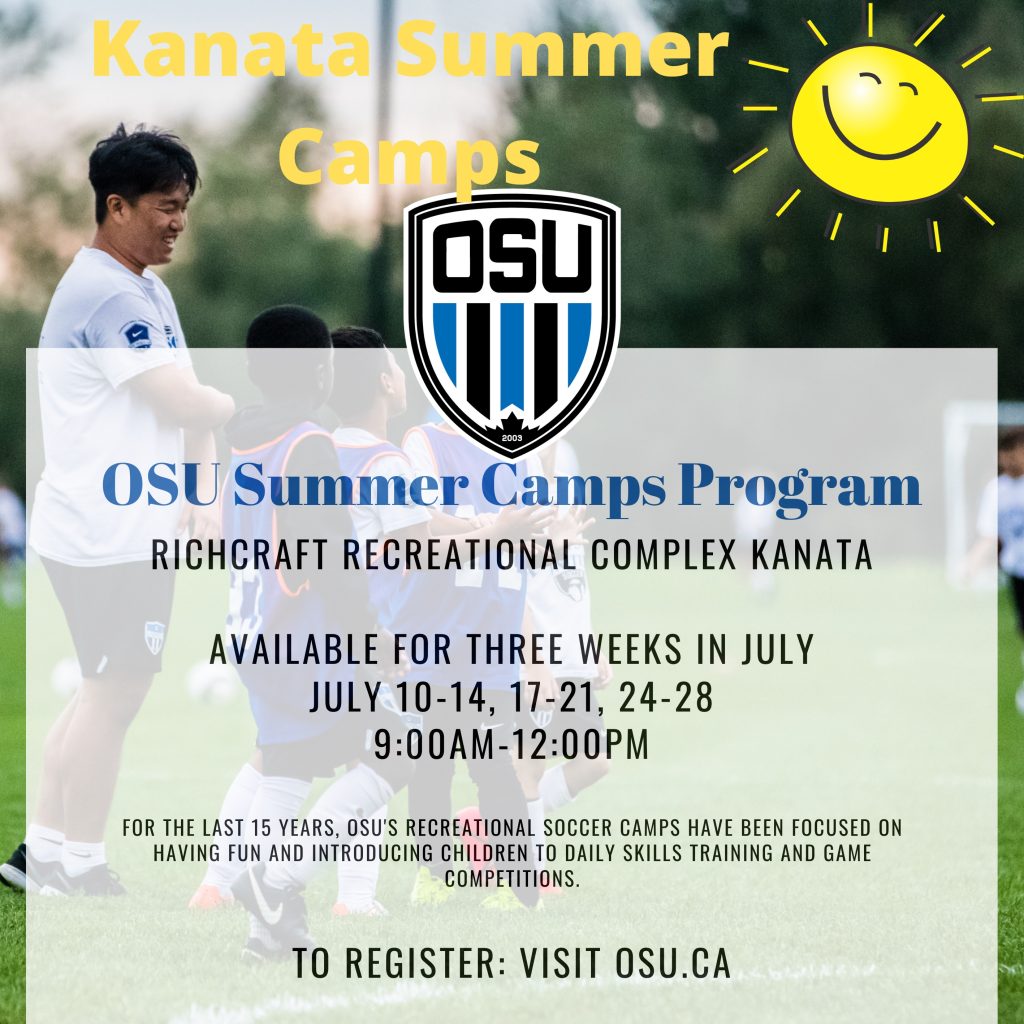 Ottawa South United are our biggest customer for field sales at Richcraft

Its in our best interest that their summer camps at Richcraft are a success
A good reputation increases partnerships
We have a good reputation in the community. Let’s make sure that continues

OASC defines a uniform as a jersey, shorts and socks. Teams must wear matching uniforms which includes same colour shorts and socks.

Encourage your players to be organized and play in a friendly and sporting manner
Multi media plans
We have purchased a Veo camera and hope to film some games this season

We are hoping to hire a contractor to manage that program

Match videos and highlights will be available on our YouTube channel
Social media
We hope to grow our social media activity this year.

We will be hiring a marketing contractor to assist in this program
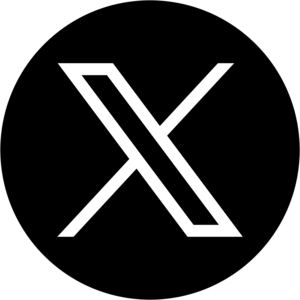 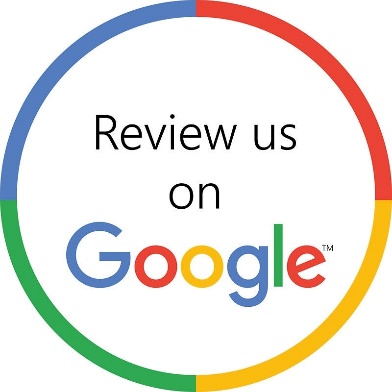 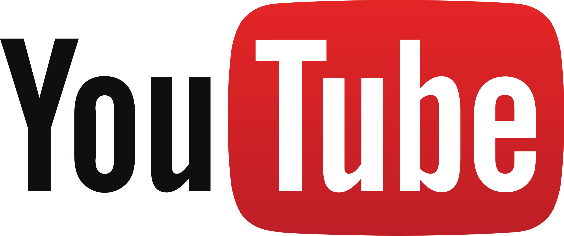 On the ball
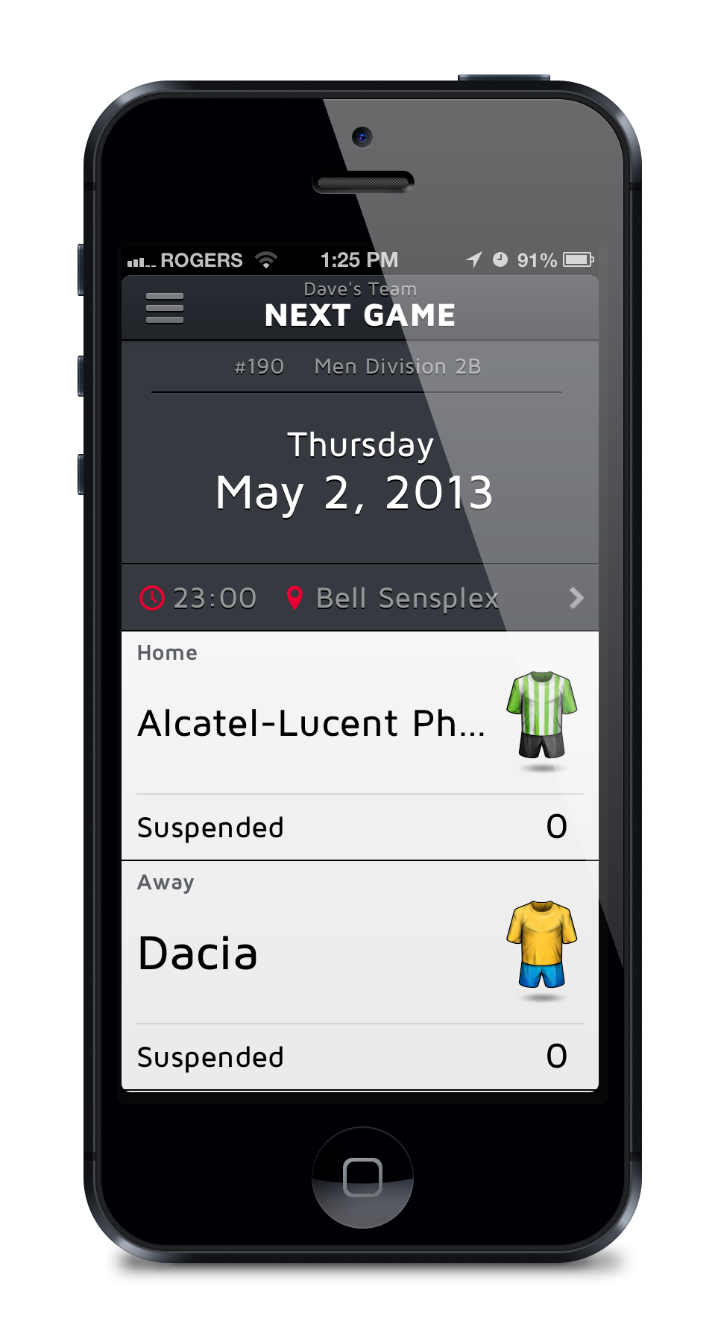 Look out for regular ‘On The Ball’ newsletters throughout the year
Team management
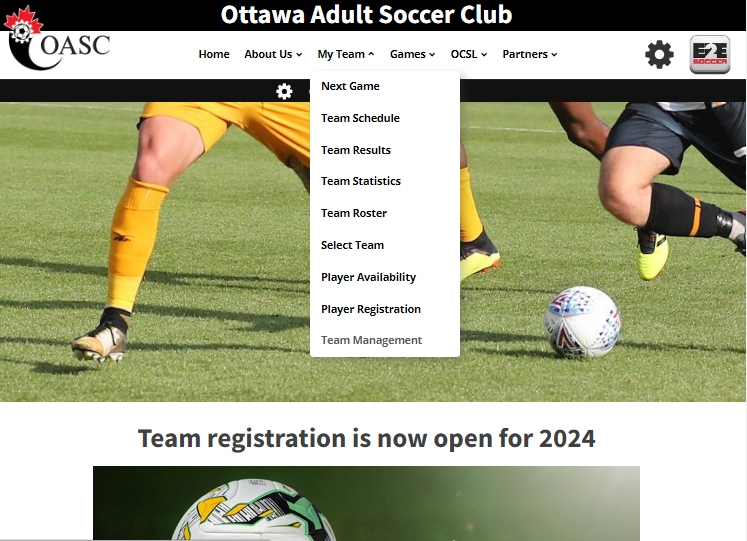 Each team manager needs to activate their website account

Each player needs to register on the website

Demonstrations of these processes can be found on the website
Team management
Only properly registered players may play for your team

Please ensure all your players are registered at least 48 hours before your first game

Players who register later than this may have to miss the first game
Game day management – Team managers
What to do on game day?

Bring 3 copies of your game sheet and give them to the referee

After the game submit a game report on the website within 24 hours
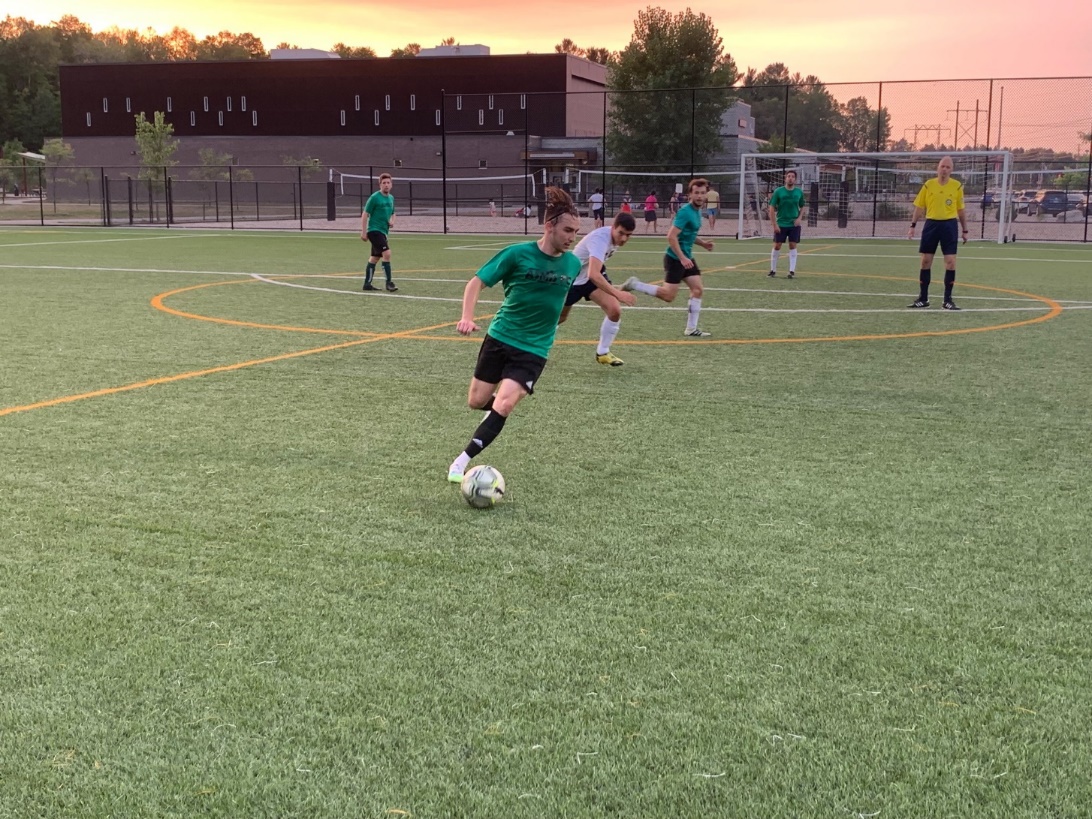 Game day management - Players
What to do on game day?

Bring government issued ID to the game and present it to the referee
Driving license
Health card 
etc.
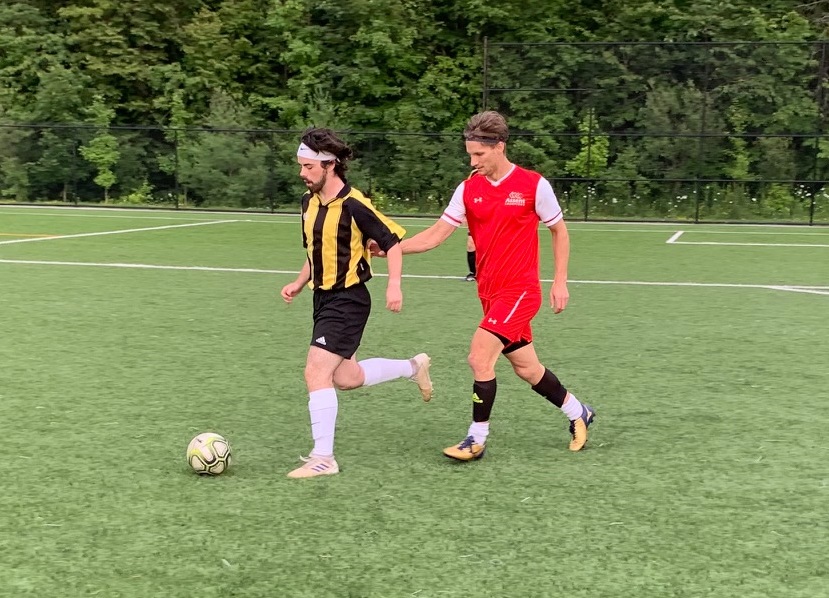 Game day management - Equipment
What to bring on game day?

All teams
A game ball
A pump
11 v 11 teams only
A goal net
2 corner flags

Away team changes when there is a colour clash

The following fields will have nets permanently setup:
Brookshire Park
Insmill Park
Roland Michener Park
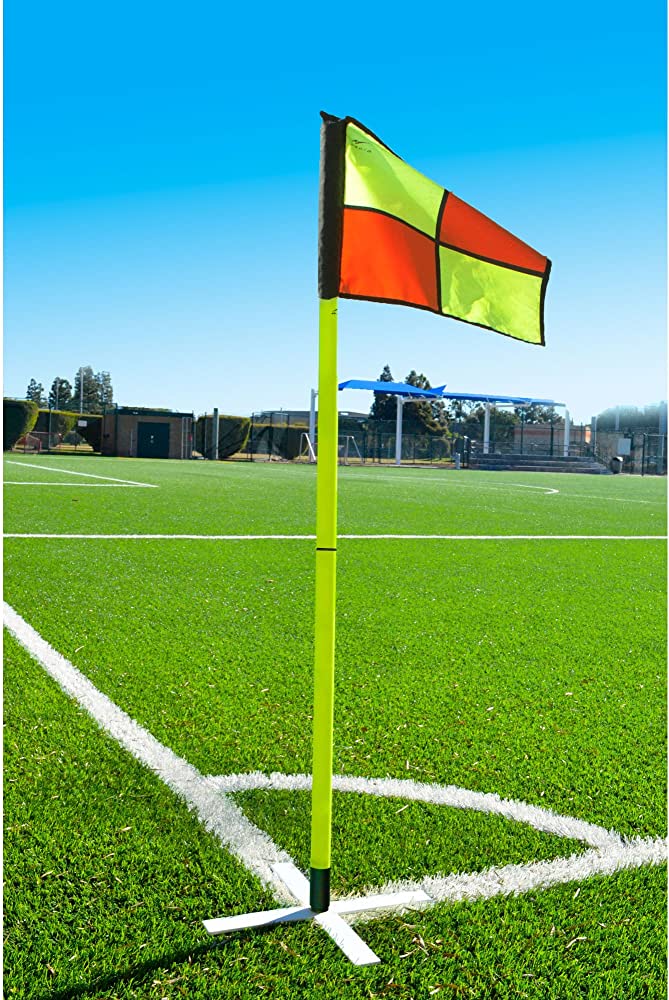 Important Reminders
Shin pads
Standard sized shin guards must be worn by all players. They must also be completely covered by socks and provide proper shin protection. 
Game Sheets
BRING them to the referee.  Don’t make them chase you down
Game starts
Teams need to be ready on time.  If teams are not ready, the referee will start their watch, games will be shortened
Air Quality Policy
The EODSA is in the process of publishing a policy with regards to the air quality.
7 v 7 Rule Reminder
Sliding is not permitted.  Goal keepers are permitted to slide INSIDE the box only
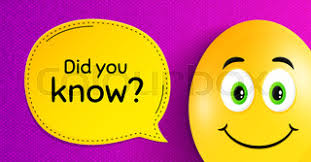 Men Division 1
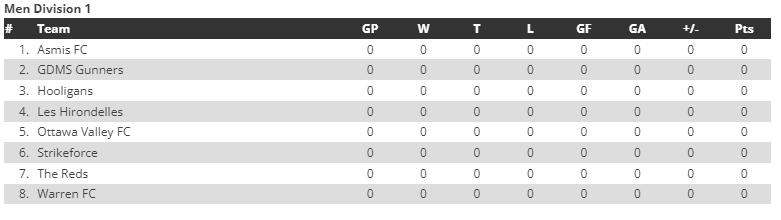 Regular game night 		- Tuesday
Season starts		- Tuesday May 21st
# of games			- 14 
Relegation			- 8th place
Men Division 2
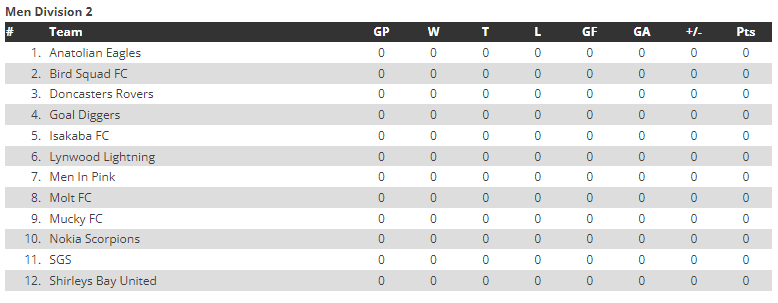 Regular game night 		- Wednesday
Season starts		- Wednesday May 22nd
# of games			- 14 
Promotion			- 1st place
Relegation			- 12th place
Men Division 3
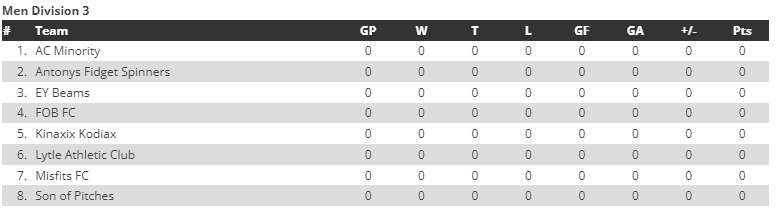 Regular game night 		- Thursday
Season starts		- Thursday May 23rd
# of games			- 14 
Promotion			- 1st place
Relegation			- 8th place
Men Division 4
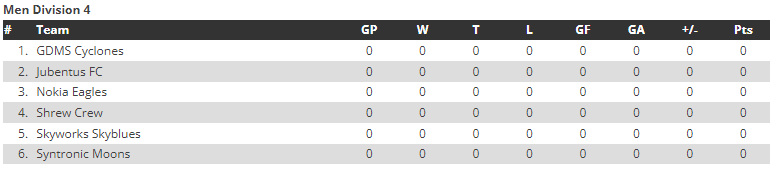 Regular game night 		- Thursday
Season starts		- Thursday May 23rd 
# of games			- 14 
Promotion			- 1st place
Men Over 35
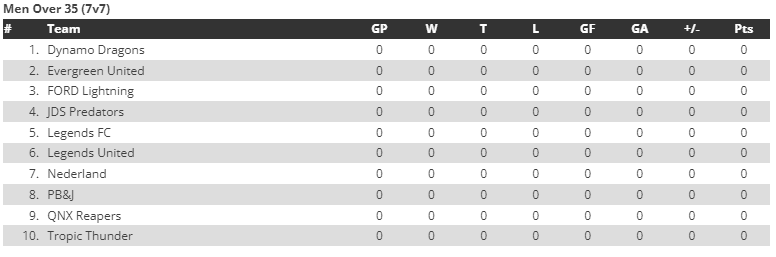 Regular game night 		- Wednesday
Season starts		- Wednesday May 15th
# of games			- 14 
Location			- All games at Richcraft
Times			- 6:00pm, 7:10pm
Women Division 1
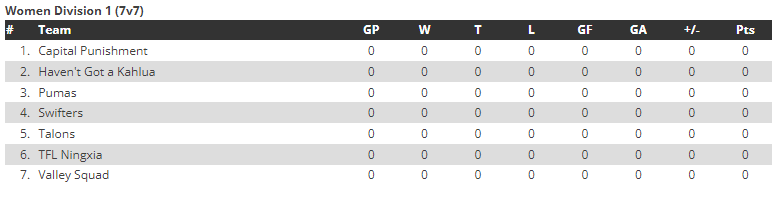 Regular game night 		- Monday
Season starts			- Monday May 13th
# of games			- 14 
Location			- Richcraft & Bell Sensplex
Times				- 6:00pm, 7:10pm, 8:20pm, 9:30pm
Women Over 45 Div 1 & 2
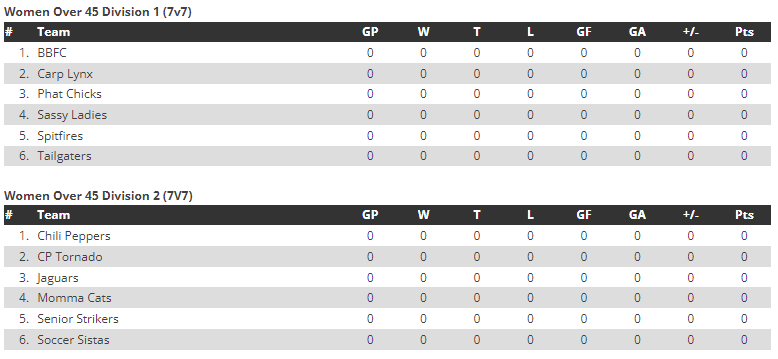 Regular game night 		- Monday
Season starts			- Monday May 13th
# of games			- 14 
Location			- Richcraft & Bell Sensplex
Times				- 6:00pm, 7:10pm, 8:20pm, 9:30pm
Cups
We have 2 cup competitions for our 11 v 11 teams

Challenge Cup open to all

Presidents Cup for Division 3 and 4 only

Challenge Cup entry fee for Division 3 and 4 teams is $80
Cup Schedule
Monday May 13th 			– Entries close
Wednesday May 15th 		– Cup draw
Monday June 3rd		 – Round of 32
Week of June 18th   			– Round of 16
Week of July 15th  			– Round of 8
Week of August 12th  			– Semi finals
Week of September 2nd  		– Finals
Discipline
We follow the Ontario Soccer’s Discipline policy and procedures

Discipline hearings are scheduled each week throughout the season
Discipline Index
Each team will have a discipline index as follows
1 point for each yellow card
2 points for each red card
Index = total points / # of games played

Teams who score over 0.7 in the season will be placed on a performance bond for 2025
Tournament
The tournament format will be  7 v 7

All teams can enter

It is scheduled for the weekend of September 14th